University of ArizonaProperty Administration
Financial Services Office
Susan Richmond, Assistant Director of Capital Finance
&
Sponsored Projects Services
Jennifer Brown, SPS Property Administrator
What is Considered Capital Equipment?
Equipment must meet all of the following criteria to be considered capital equipment:

Acquisition cost of $5,000 or more

Useful life greater than one year

Free standing

Movable or portable

Complete in itself and

Will not lose Identity when affixed to or installed in another asset
WHAT IS THE THRESHOLD FOR SPONSOR TITLED EQUIPMENT?
Depends on the terms and conditions of the award, in many cases there is no threshold 

Often we tag items with an acquisition cost of $1,000 that are considered sponsor owned

Government furnished equipment (GFE) has no threshold and we tag regardless of cost
WHY DO WE DO INVENTORY?
Subject to regulations:

Federal – Uniform Guidance

State – Arizona Revised Statutes

Arizona Board of Regents


Subject to audits:

Office of Naval Research (ONR) property audit

A-133/Uniform Guidance Audit

Financial Statement Audits

Sponsor specific audits
WHO OWNS THE INVENTORY?
Unless retained by a sponsor, title to or ownership of all University property is vested in the Arizona Board of Regents

The University is responsible for the maintenance, repair and care-in-use of all capital equipment in its possession, including government and other sponsor titled equipment held by the University, in order that the most useful life is obtained
Equipment Tags
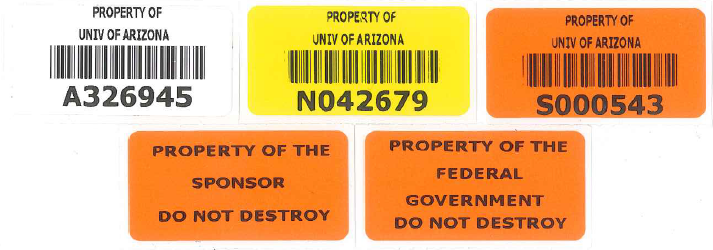 INVENTORY OF MOVEABLE EQUIPMENT
The University Physical Inventory of Moveable Equipment is conducted on a biennial basis (once every 2 years)

The temporary or permanent relocation of University and sponsor owned equipment must be reported to Property Management-FSO

University departments are to keep their offices, lectures rooms, laboratories, research facilities and storage area free of excess, broken, dilapidated and surplus equipment
SELLING OR TRANSFERRING MOVEABLE EQUIPMENT
The University is prohibited by the Arizona Revised Statutes from giving away assets without receiving comparable value in return

The University may sell University equipment to another university, college, government or agency at the equipment’s fair market value

It is possible for research personnel who have terminated employment with the University of Arizona, but who will be employed by another university or college, to transfer research equipment acquired on both current and retired sponsored accounts to their new institution
SPONSOR TITLED EQUIPMENT
Sponsor titled equipment 

Requires additional oversight

Property reported to sponsor on a monthly, quarterly, and/or annual basis

Subject to additional audits
[Speaker Notes: Request for relief – police report, report to risk management, how many since]
IDENTIFICATION OF SPONSOR TITLED ASSETS
S-tags

Orange in color

Property of sponsor/federal government tags
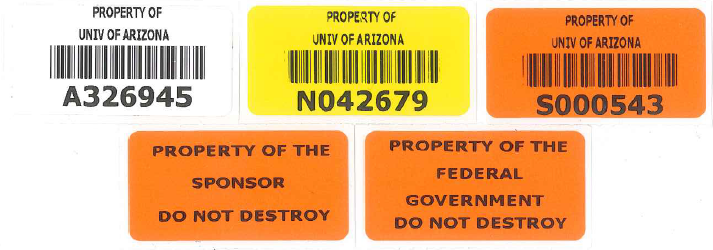 Sponsor Titled Assets
Movement – update location!!!

No longer in use - disposition instructions

Lost/unable to locate - Relief of Accountability

Police Report

Report to risk management

Corrective action plan
[Speaker Notes: 18 Federal lost/sold assets in the last two years]
Sponsor Titled Equipment Continued
ONR Property Audit – performed to determine whether or not the University Property System is compliant as required by FAR 52.245-1(f)(3)

Auditors will check for the following:
Physical existence of equipment
Equipment is in use and functional
The off-campus form is complete for off campus equipment 
University records match the property tag number, serial number, model number, location and manufacturer to the asset and its location
Federal property has a ‘Property of the Federal Government’ label and UA Property does not
Sponsor Titled Equipment Continued
Audit results

If the UA Property System is deemed unsatisfactory, the University will NOT maintain eligibility to receive government funding for the acquisition of equipment

Not having an approved property system can result in the loss of millions of dollars in sponsor funding for the University
CONCLUSION
All equipment belongs to the University or the funding sponsor

Location should be updated in the property system when equipment is moved

Utilization should be reviewed often

Only in some circumstances can we transfer equipment to another institution

Sponsor titled equipment may be handled differently than University equipment
Questions
UA Property Contacts

LPL Property Administrator: Sarah Lane-Gaxiola
slane@email.arizona.edu
520-621-9592

Inventory Specialist: Kelsey Haight
kjhaight@email.Arizona.edu
520-626-5592

SPS Property Administrator: Gricelda La Turco
laturco@email.arizona.edu
520-626-4610